LUYỆN TẬP:

  CHỨNG MINH HAI MẶT PHẲNG VUÔNG GÓC
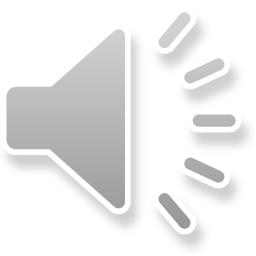 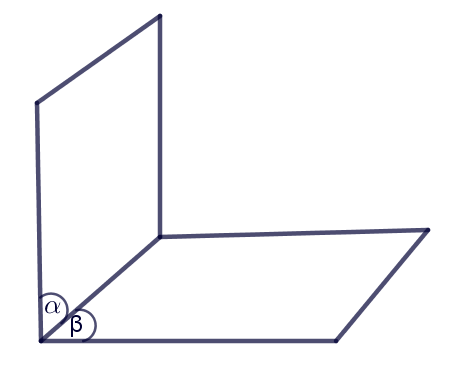 KIẾN THỨC CẦN NHỚ
Định nghĩa:
Hai mặt phẳng được gọi là vuông góc nếu góc 
giữa chúng bằng 900 
Kí hiệu
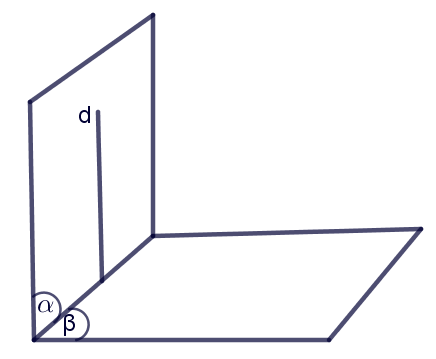 2. Định lí 1: 
Điều kiện cần và đủ để hai mặt phẳng vuông góc 
 với nhau là :Mặt phẳng này chứa một đường 
thẳng vuông góc với mặt phẳng kia
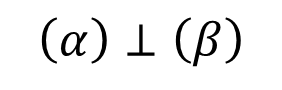 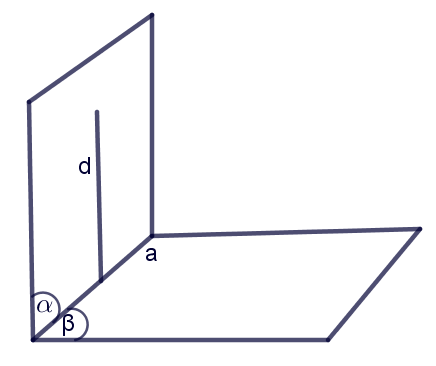 3. Hệ quả 1:Nếu hai mặt phẳng vuông góc với nhau thì bất kì đường thẳng nào nằm trong mặt phẳng này vuông góc với giao tuyến thì vuông góc với mặt phẳng kia
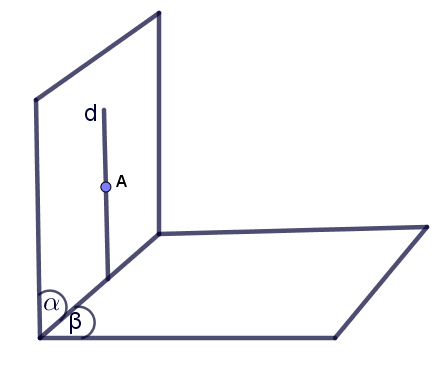 4. Hệ quả 2:Cho hai mặt phẳng (α) và (β) vuông góc với nhau.
 Nếu từ một điểm  thuộc mặt phẳng (α) ta dựng một đường
 thẳng vuông góc với mặt phẳng (β) thì đường thẳng này nằm
 trong mặt phẳng (α)
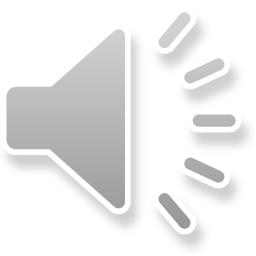 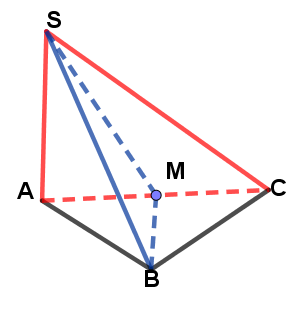 Ta có
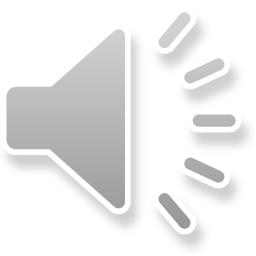 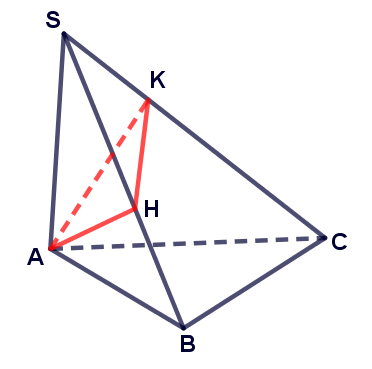 Ta có
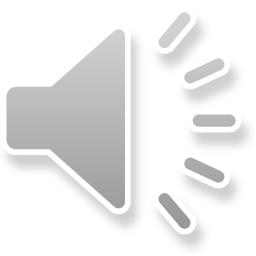 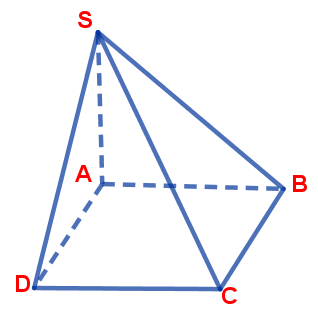 Bài làm
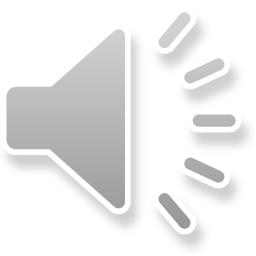 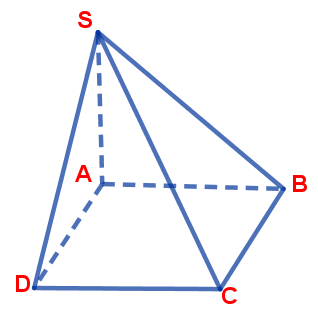 Bài làm
a)Ta có
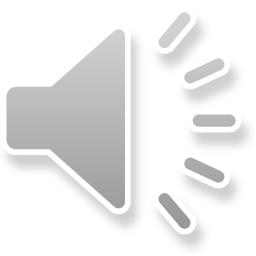 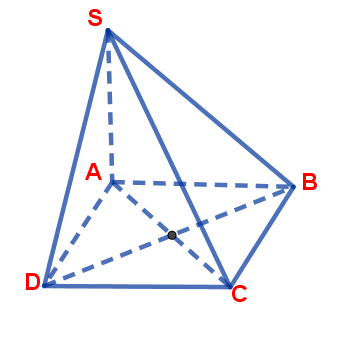 Ta có
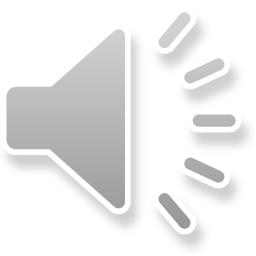 BÀI TẬP TỰ LUYỆN
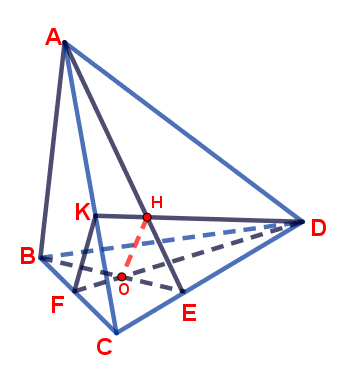 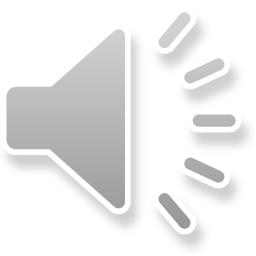